Comparisons
Ser vs. Estar, Por vs. Para, Conocer vs. Saber, Gender
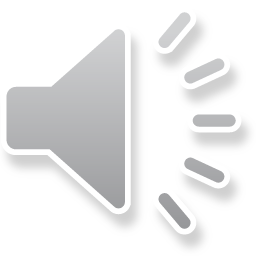 Ser vs. Estar
Ser
Estar
Physical Descriptions
Personality Descriptions
Date & Time
Nationality & Origin
Professions
Who or What?
Emotions & Conditions
Location & Position
Progressive Tenses
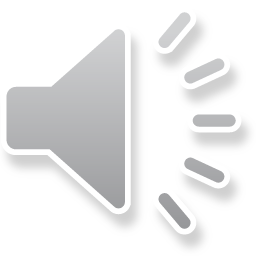 Por vs. Para
Por
Para
Duration of time
Movement (along, by, around, through)
Cause or reason (because of)
Manner or means (communication/transportation)
On behalf of
In order to (goal)
Intended for (person)
Headed for (destination)
Purpose or use
Deadline (date or time in the future)
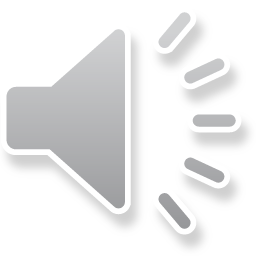 Por vs. Para (continued)
Por
Para
In exchange for
In support of
Judging by
In search of
Certain expressions (por la manana, por la tarde, por la noche)
Point of view/reaction
Considering/Compared with (contradiction)
About to (estar + para + infinitive)
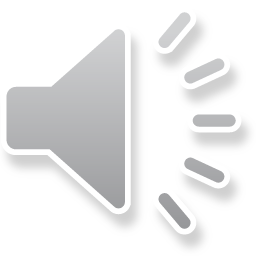 Conocer vs. Saber
Conocer
Saber
To know a person
Juan conoce a Maria.	
To know a place (to be acquainted with)
Ellos conocen Madrid.
To know a fact
Nosotros sabemos la capital de Colombia.
To know information
Paco sabe la respuesta a la pregunta.
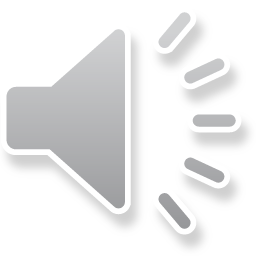 Gender (of nouns)
Masculine (el)
Feminine (la)
o
Exceptions – la mano, la foto, la moto
ón
án
or
ambre
a
Exceptions – el mapa, el día, el planeta, el agua
ción
sión
xión
umbre
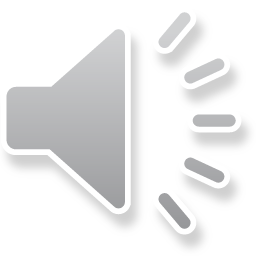 Gender (continued)
Masculine (el)
Feminine (la)
aje
ma
accented vowel
days, months, years, numbers, bodies of water, cardinal directions, colors, compound nouns, mountains and trees, infinitives as nouns
tud
tad
dad
sis
itis
ie
time, letters
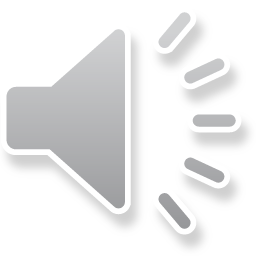